POWERPOINT
TEMPLATE
CONTECT
目录
[ PART  THREE]
[ PART  THREE]
[ PART  THREE]
CLICK TO ADD YOUR TEXT HERE
CLICK TO ADD YOUR TEXT HERE
CLICK TO ADD YOUR TEXT HERE
PART ONE
ADD YOUR TITLE
CLICK TO ADD YOUR TEXT HERE
PART ONE
CLICK TO ADD YOUR TEXT HERE
A man is not old as long as he is seeking something. A man is not old until regrets take the place of dreams.
ADD YOUR TITLE
PLEASE ADD YOUR TITLE HERE
A man is not old as long as he is seeking something. A man is not old until regrets take the place of dreams.
80％
PART ONE
CLICK TO ADD YOUR TEXT HERE
ADD YOUR TITLE
PLEASE ADD YOUR TITLE HERE
A man is not old as long as he is seeking something. A man is not old until regrets take the place of dreams.
A man is not old as long as he is seeking something. A man is not old until regrets take the place of dreams.
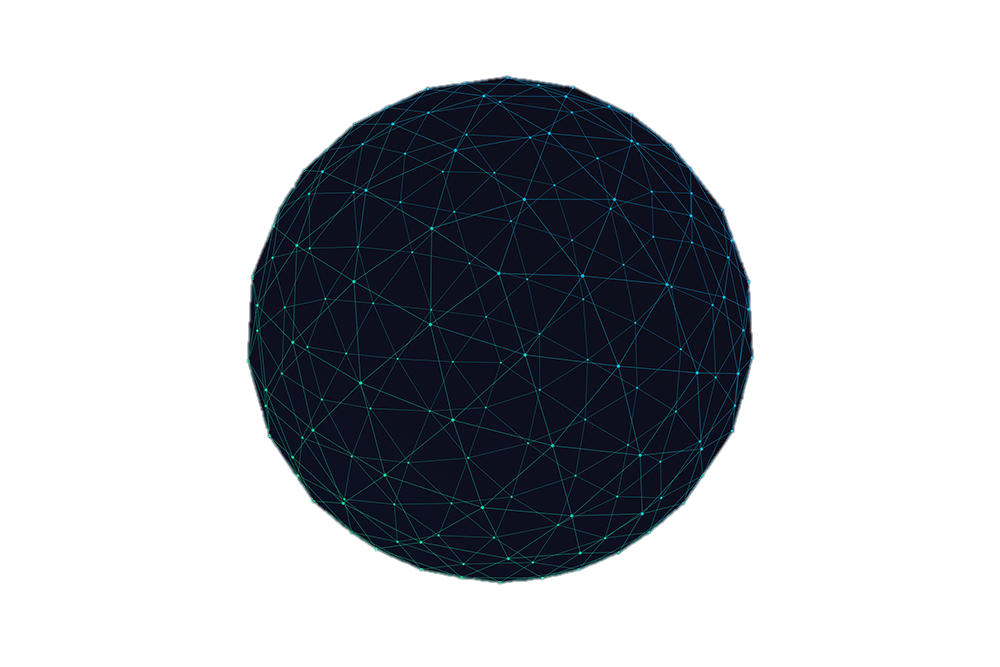 CLICK TO ADD YOUR TEXT HERE
PLEASE ADD YOUR TITLE HERE
PART ONE
ADD YOUR TITLE
A man is not old as long as he is seeking something. A man is not old until regrets take the place of dreams.
A man is not old as long as he is seeking something. A man is not old until regrets take the place of dreams.
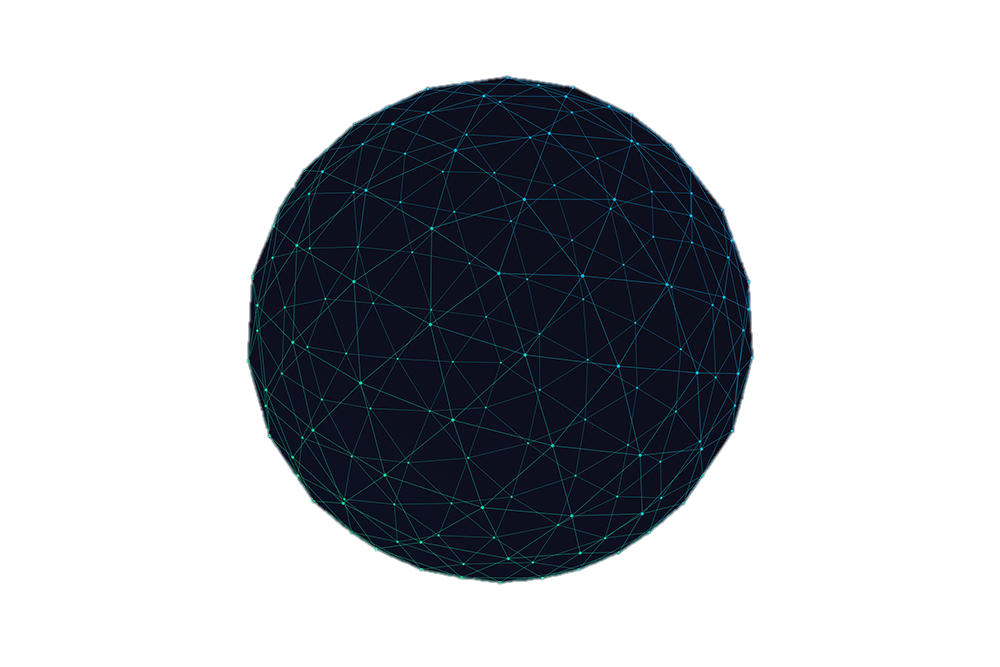 CLICK TO ADD YOUR TEXT HERE
PLEASE ADD YOUR TITLE HERE
PART ONE
A man is not old as long as he is seeking something. A man is not old until regrets take the place of dreams.
ADD YOUR TITLE
A man is not old as long as he is seeking something. A man is not old until regrets take the place of dreams.
PART TWO
ADD YOUR TITLE
CLICK TO ADD YOUR TEXT HERE
200
PART TWO
CLICK TO ADD YOUR TEXT HERE
ADD YOUR TITLE
PLEASE ADD YOUR TITLE HERE
A man is not old as long as he is seeking something. A man is not old until regrets take the place of dreams.
PART TOW
ADD YOUR TITLE
PLEASE ADD YOUR TITLE HERE
PLEASE ADD YOUR TITLE HERE
PLEASE ADD YOUR TITLE HERE
ADD YOUR WORD
ADD YOUR WORD
ADD YOUR WORD
200
2013
2015
PART TOW
CLICK TO ADD YOUR TEXT HERE
ADD YOUR TITLE
PLEASE ADD YOUR TITLE HERE
2016
A man is not old as long as he is seeking something. A man is not old until regrets take the place of dreams.
2012
2014
2017
PART TOW
CLICK TO ADD YOUR TEXT HERE
ADD YOUR TITLE
PLEASE ADD YOUR TITLE HERE
2012
2014
2015
2013
A man is not old as long as he is seeking something. A man is not old until regrets take the place of dreams.
PART TOW
CLICK TO ADD YOUR TEXT HERE
ADD YOUR TITLE
PLEASE ADD YOUR TITLE HERE
A man is not old as long as he is seeking something. A man is not old until regrets take the place of dreams.